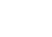 Pravilna četverostrana prizma(kvadratna prizma)
UPAMTI
Uspravna prizma, kojoj su baze (osnovke) kvadrati, a pobočke sukladni pravokutnici, zove se pravilna četverostrana prizma ili kvadratna prizma.
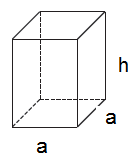 Primjer 1. Izračunaj oplošje i obujam pravilne  četverostrane prizme kojoj osnovni brid ima duljinu a i visinu duljine h.
Baza: kvadrat
B=a2

Pobočje: 4 pravokutnika sa stranicama duljine a i h
P =4 a h
Skica:
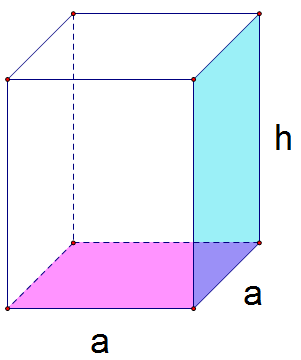 Rješenje
UPAMTI
Oplošje pravilne četverostrane prizme
O = 2B + P
B = a2 
P = 4ah

Obujam pravilne četverostrane prizme
V = B ∙ h
B = a2
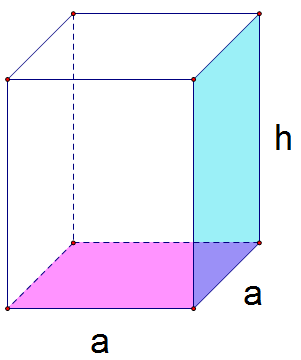 Primjer 2. Izračunaj površinu dijagonalnog presjeka pravilne četverostrane prizme osnovnog brida duljine a i visine duljine h.
Skica:
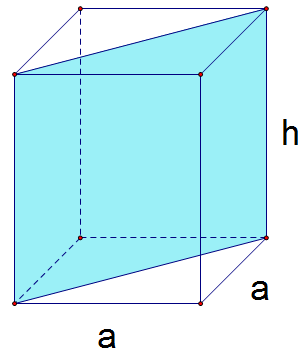 PDP=?
PDP= d ∙ h
1. Izračunaj oplošje i obujam pravilne četverostrane prizme čiji je osnovni brid dug 4 cm, a visina je duljine 5 cm.
Skica:
2. Izračunaj oplošje i obujam pravilne četverostrane prizme sa zadanim duljinama osnovnog brida i visine prizme:
a) a = 6 cm, h=8.5 cm
b) a= √2 cm, h=2√2 cm
3. Dijagonala baze pravilne četverostrane prizme duga je 6√2 cm, a visina joj je duga 8 cm. Izračunaj oplošje i obujam te prizme.
4. Baza prizme je kvadrat sa stranicom duljine 6 cm. Kolika je duljina visine te prizme ako je površina njezina pobočja jednaka 360 cm2? Izračunaj oplošje i obujam prizme.